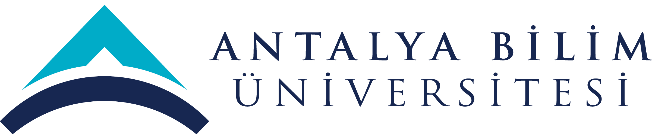 2021 YILI 
YÖNETİMİN GÖZDEN GEÇİRME TOPLANTISI 
(YGG)
UÇUŞ HAREKAT YÖNETİCİLİĞİ PROGRAMI
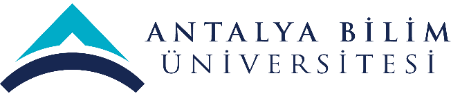 MİSYON-VİZYON-POLİTİKA
BİRİMİN MİSYONU (Misyon, bir örgütüm varlık nedenini, örgütün neyi başarmak için var olduğunu belirtir)
Uçuş Harekat Yöneticiliği eğitimi vermek.
BİRİMİN VİZYONU (Vizyon, gelecekte bir örgütün hangi durumunda olmasına ilişkin perspektifidir) 
Eğitim standartlarını muhafaza etmek.
ÇALIŞMA POLİTİKASI (Yöneticilere karar vermelerinde yardımcı, rehber olan bir ilke veya ilkeler dizisi olarak ifade edilebilir. Bu ilkeler, yöneticileri alacakları kararlarda ve yapacakları faaliyetlerde yol gösterir ve belirlenmiş amaçlara ulaşmak için genel bir plan oluşturur)
Antalya Bilim Üniversitesi Yönetmelikleri ve Rektörlük kararlarına uymak.
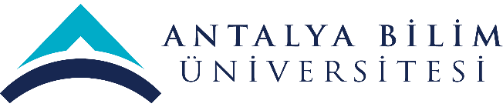 SWOT (GZFT) ANALİZİ
PAYDAŞ BEKLENTİLERİ
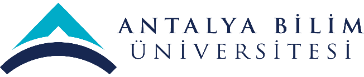 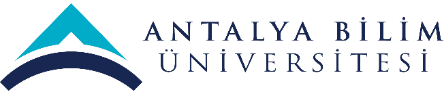 MEVCUT KAYNAKLAR ve  İHTİYAÇLAR
(FİZİKİ, MALZEME, TEÇHİZAT, EKİPMAN vb.)
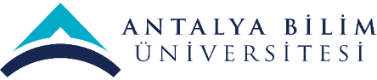 MEVCUT KAYNAKLAR ve  İHTİYAÇLAR
(TEKNOLOJİK, YAZILIM, DONANIM vb.)
MEVCUT KAYNAKLAR ve  İHTİYAÇLAR
(İŞ GÜCÜ-İNSAN KAYNAĞI)
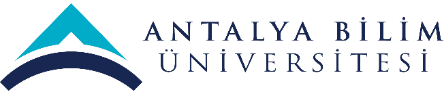 SKORU YÜKSEK OLAN ve AKSİYON GEREKTİREN RİSKLER
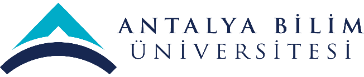 PAYDAŞ GERİBİLDİRİMLERİ
(ANKET ANALİZLERİ)
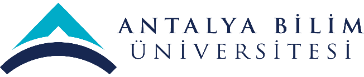 Şu an için tamamlanmış bir anket bulunmamaktadır.
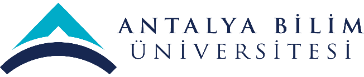 PAYDAŞ GERİBİLDİRİMLERİ
(HAYATA GEÇİRİLEN ÖNERİLER ve AKSİYON ALINAN ŞİKAYETLER)
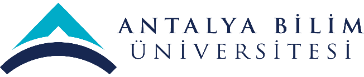 DÜZELTİCİ-ÖNLEYİCİ FAALİYETLER
NOT:DURUMA GÖRE ÇOĞALTILABİLİR!
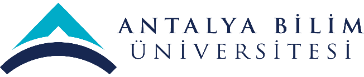 İÇ DENETİM SONUCUNA DAYALI ÖZ DEĞERLENDİRME ve GÖRÜŞLERİNİZ
İyileştirme çalışmaları devam etmektedir.
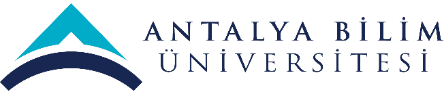 FARKLI ve İYİ UYGULAMA ÖRNEKLERİ
EĞİTİM-ÖĞRETİM ALANINDA
İyileştirme çalışmaları devam etmektedir.
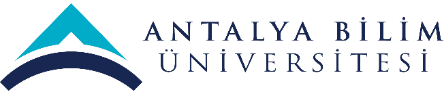 FARKLI VE İYİ UYGULAMA ÖRNEKLERİ
ARAŞTIRMA-GELİŞTİRME ALANINDA
İyileştirme çalışmaları devam etmektedir.
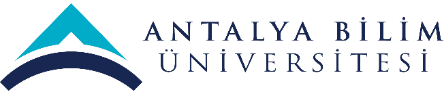 FARKLI VE İYİ UYGULAMA ÖRNEKLERİ
GİRİŞİMCİLİK ALANINDA
Böyle bir fonksiyonumuz bulunmamaktadır.
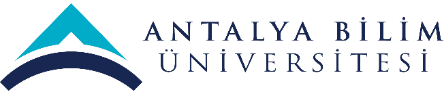 FARKLI VE İYİ UYGULAMA ÖRNEKLERİ
TOPLUMSAL KATKI ALANINDA
Neler yapılabileceği değerlendirilmektedir.
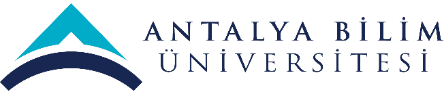 FARKLI VE İYİ UYGULAMA ÖRNEKLERİ
KURUMSALLAŞMA ALANINDA
Böyle bir fonksiyonumuz bulunmamaktadır.
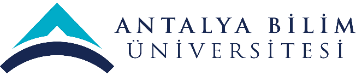 SÜREKLİ İYİLEŞTİRME ÖNERİLERİ